Здоровье-это главная ценность для человека.
Грипп-это острое инфекционное заболевание дыхательных путей, вызываемое  вирусом гриппа.
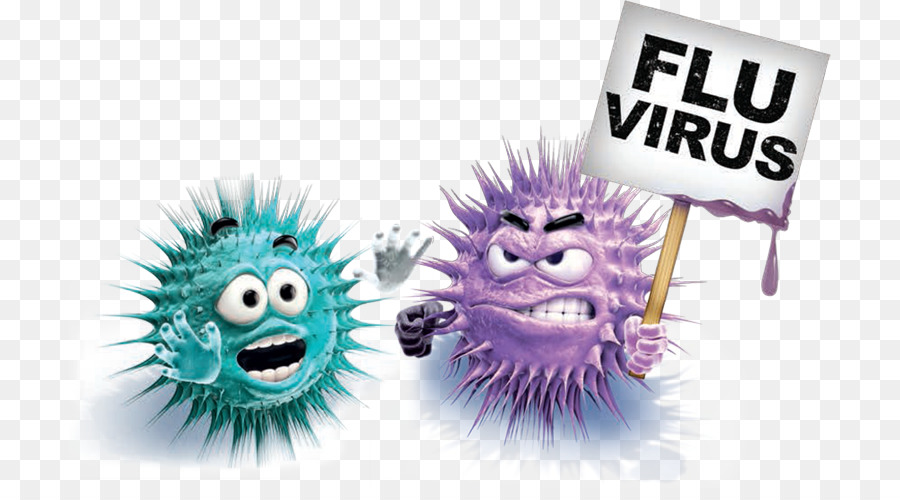 Вирус-это болезнетворный микроб
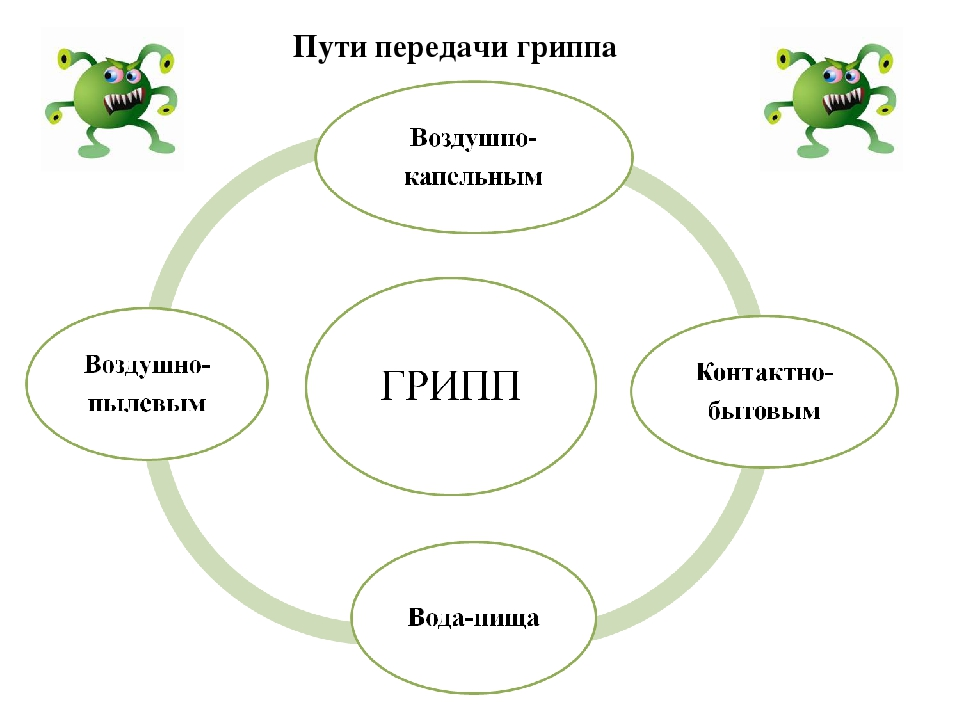 Простуда
Симптомы гриппа и простуды
Озноб и слабость;
Боль и высокая температура;
 Ломота во всем теле;
Кашель;
Головная боль;
Насморк или заложенность носа.
Что делать, чтобы не заболеть
Тщательно мой руки перед едой.
 Закаляйся.
 Делай зарядку каждое утро. Она поможет    защитить организм от болезней.
 Ешь много овощей и фруктов.
 Проветривай свою комнату.
Береги свое здоровье. Если рядом с тобой кто-то болеет, надень специальную маску, она тебя защитит от заболевания.

 Не переохлаждайся, одевайся по погоде.

  Во время гриппа не посещай места с большим скоплением людей.

 Не бойся делать прививки от гриппа.
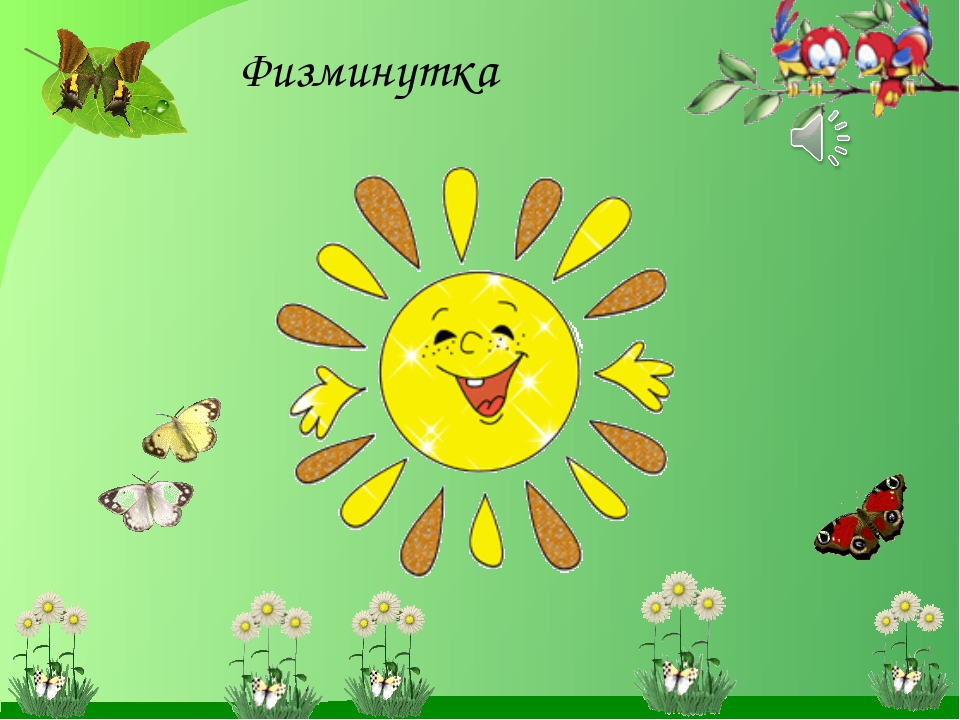 Что делать, если ты уже заболел?
1.Сообщить родителям;
2.Лечь в постель;
3.Вызвать врача;
4. До прихода врача стараться не принимать лекарства;
5. Пить сладкий чай (можно с малиной, смородиной, мёдом, липовым цветом)
Игра «Чудесный мешочек»
Не корень, а в земле.
 Не хлеб, а на  столе.
И к пище приправа, 
И на болезни управа.
Сидит дед 
во сто шуб одет.
Кто его раздевает, 
тот слёзы проливает.
Пчёлки летом потрудились, 
чтоб зимой мы угостились.
Открывай пошире рот,
 ешь душистый, сладкий …
Эти ягоды все знают,
Нам лекарство заменяют.
Если вы больны ангиной,
 пейте на ночь чай с …
Жёлтый цитрусовый плод 
в странах солнечных растёт.
А на вкус кислейший он.
Как зовут его?
Тест
«Что ты знаешь о простуде и гриппе».
Как передается вирус гриппа?
а) через воду;
 б) воздушно-капельным путем.
Чтобы не заболеть гриппом необходимо:
а) сделать прививку; 
б) есть овощи и фрукты;
б) пить воду;
 г) принимать витамины.
Для того чтобы больной гриппом не заразил окружающих, ему необходимо:
а) носить марлевую    повязку; 
  б) пить витамины;
   в) иметь отдельную посуду.
Во время болезни врачи рекомендуют пить чай:
а) с лимоном;
 б) с сахаром;
в) с малиной;
 г) с черной смородиной.
При первых признаках заболевания необходимо:
а) вызвать врача;
 б) лечь в постель;
 в) идти в школу.
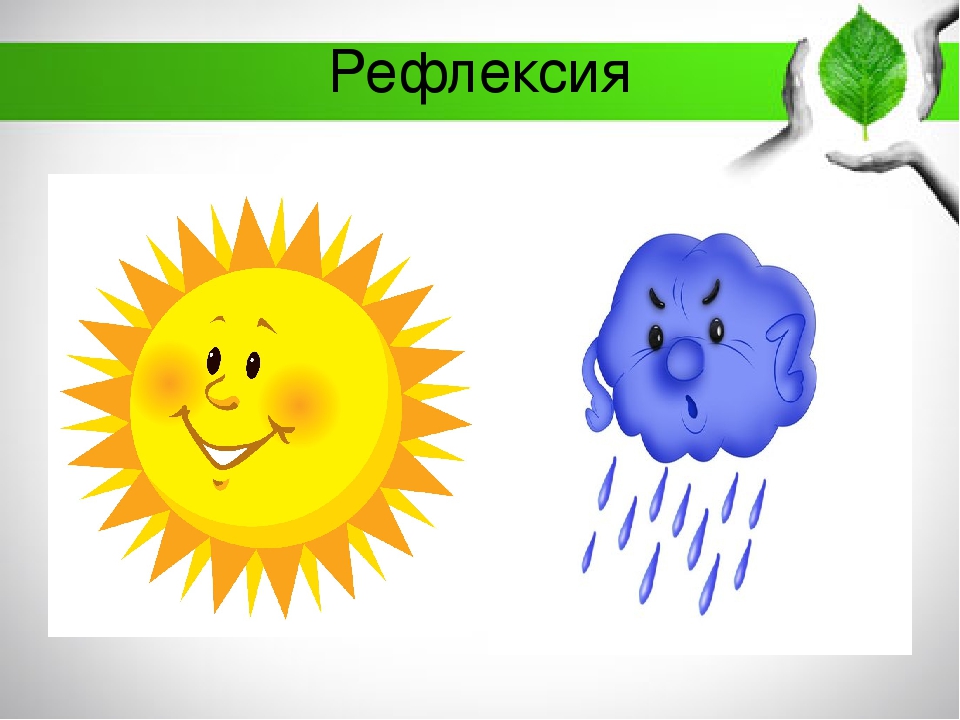 Утрём нос гриппу
1. Прививайтесь! Защитите себя от грип­па.
2. Запомните! В местах массовых скоплений людей, пользуйтесь масками.
3.Предпочтите ходьбу пешком: поездкам в общественном транспорте.
4. Позаботьтесь об окружающих! Чихайте в носовой платок .
5. Чистые руки - залог здоровья! Мойте руки правильно - с мылом.
6. Регулярно проветривайте помещения! Дышите свежим воз­духом!
7. Делайте зарядку каждое утро.
8. Ешьте много овощей и фруктов.
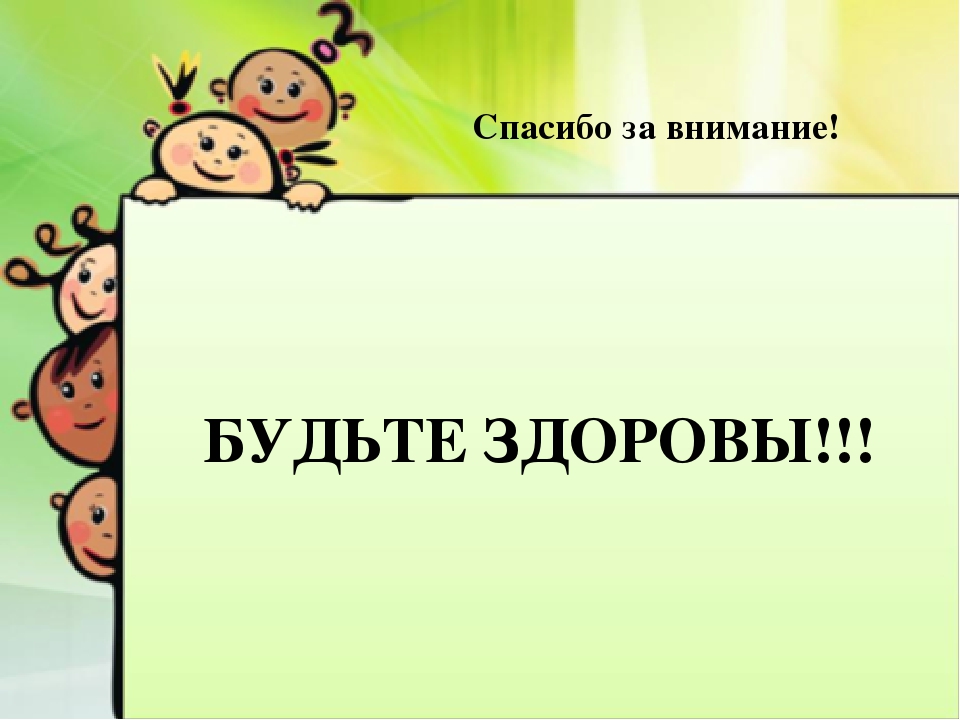